Il verbo e la sua funzione
Il verbo è l’elemento più importante all’interno di una frase, senza di esso è impossibile comunicare
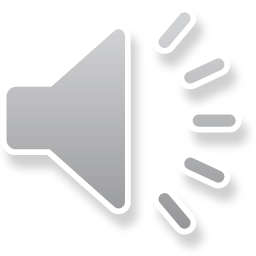 Per comprendere la funzione del verbo prova a porti, per ogni nome che trovi, la seguente domanda: «Cosa fa?»
La maestra spiega, il sole splende, il bambino corre: tutte le parole evidenziate sono verbi e il loro compito è quello di indicare l’azione compiuta dal soggetto
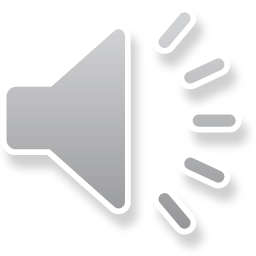 [Speaker Notes: NOTA: per cambiare le immagini in questa diapositiva, selezionare un'immagine ed eliminarla. Quindi fare clic sull'icona Inserisci immagine nel segnaposto per inserire l'immagine desiderata.]
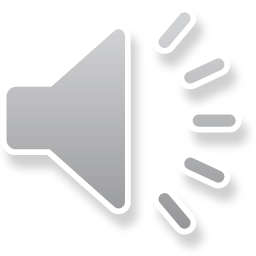 Prima, adesso o dopo? Quando hai a che fare con un’azione devi sempre chiederti se è già avvenuta, se sta avvenendo proprio nel momento in cui ne stai parlando o se avverrà successivamente
Capire quando si svolge un’azione è importante per poter scegliere il tempo verbale corretto.
[Speaker Notes: NOTA: per cambiare le immagini in questa diapositiva, selezionare un'immagine ed eliminarla. Quindi fare clic sull'icona Inserisci immagine nel segnaposto per inserire l'immagine desiderata.]
Se l’azione è già avvenuta dovrai usare il passato
I bambini giocavano nel parco
Se l’azione è in corso nel momento in cui parli userai il presente
I bambini studiano i verbi
Se invece è previsto che avvenga più tardi dovrai scegliere il tempo futuro
L’aquilone volerà nel cielo
Il verbo e la sua forma(di che parti è fatto)
Come si cerca un verbo sul vocabolario? Bisogna conoscere l’infinito
Quando cerchi il significato di un verbo sul vocabolario devi cercarlo all’ infinito: non troverai infatti aiuta, vincerò e dormivano, ma aiutare, vincere, dormire
La prima coniugazione
I verbi della prima coniugazione sono quelli con l’infinito in are
studiare
Ascolta con attenzione
La seconda coniugazione
I verbi della seconda coniugazione sono quelli con l’infinito in ere
correre
Ascolta con attenzione
La terza coniugazione
I verbi della terza coniugazione sono quelli con l’infinito in ire
dormire
Ascolta con attenzione
Ascolta la canzoncina e prova a cantare
Le persone del verbo
Io mangio 
Tu mangi
Egli mangia
Noi mangiamo
Voi mangiate
Essi mangiano
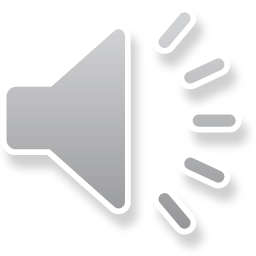 Le persone singolari
Io leggo
Tu leggi
Egli legge
Cosa leggi di bello?
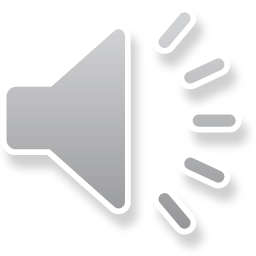 Le persone plurali
Noi  leggiamo
Voi  leggete
Essi leggono
Andiamo a scuola
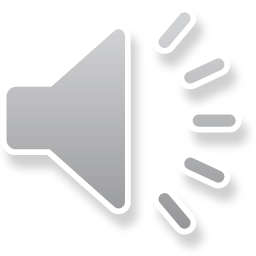 Il modo indicativo
Ricopia la filastrocca sul quaderno dei testi e disegna
Leggi con attenzione le consegne ed esegui sul quaderno dei testi
Leggi con attenzione, studia la regola ed esegui sul libro azzurro gli esercizi di pag. 64, 65,66,67